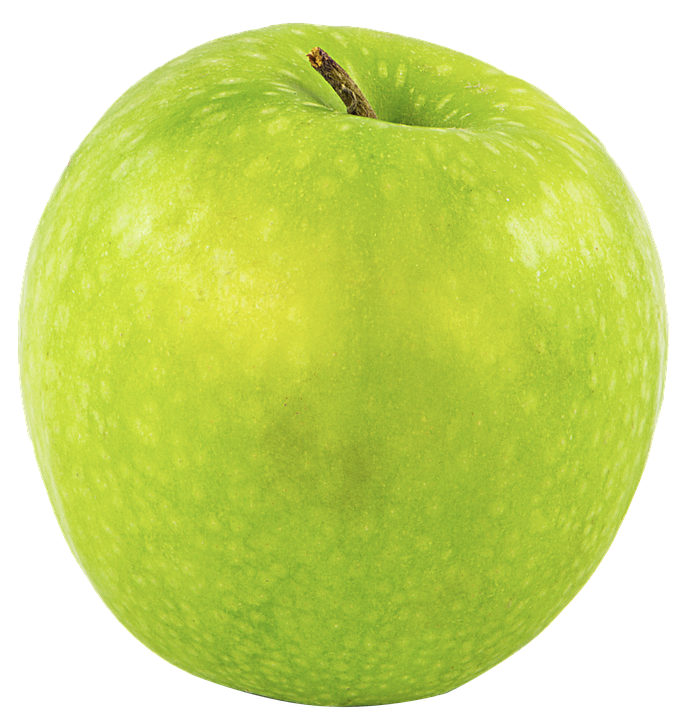 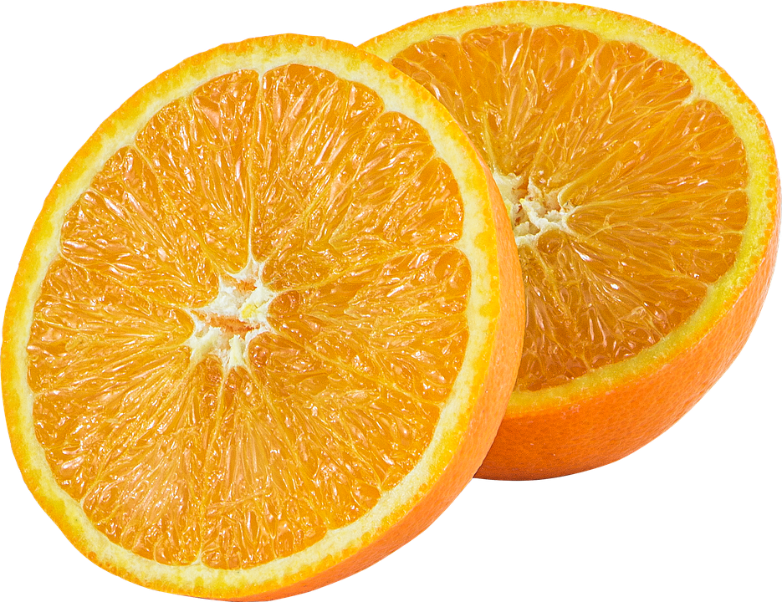 Фрукты
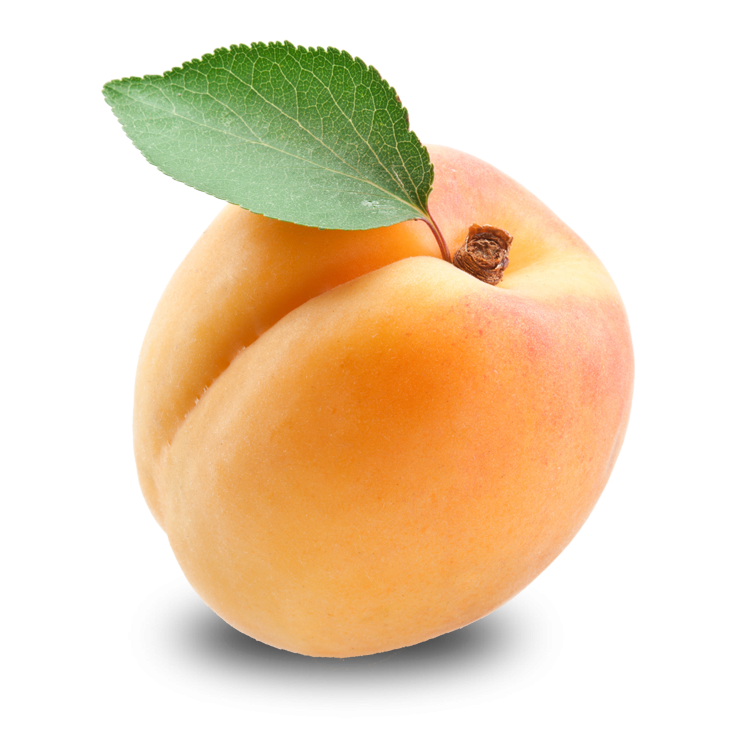 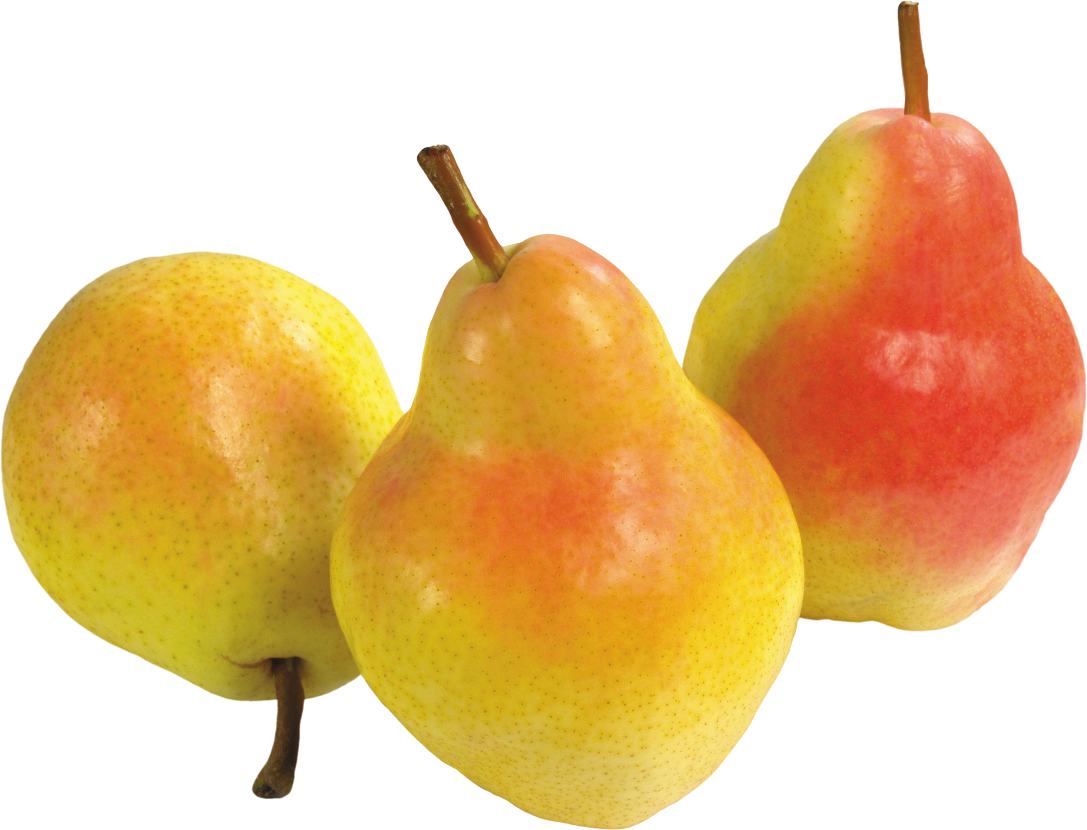 Цель: развитие коммуникативных способностей детей
Игра – приветствие 
«Встаньте дети, встаньте в круг»

Встаньте дети, встаньте в круг,
Ты мой друг и я твой друг,
Крепко за руки возьмемся,
И друг другу улыбнемся.
Игра «Четвертый лишний»
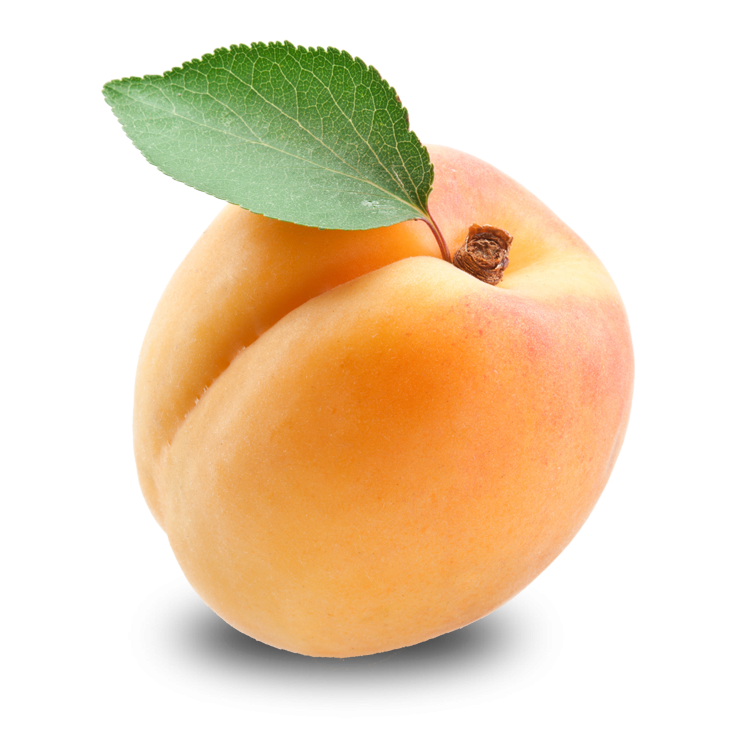 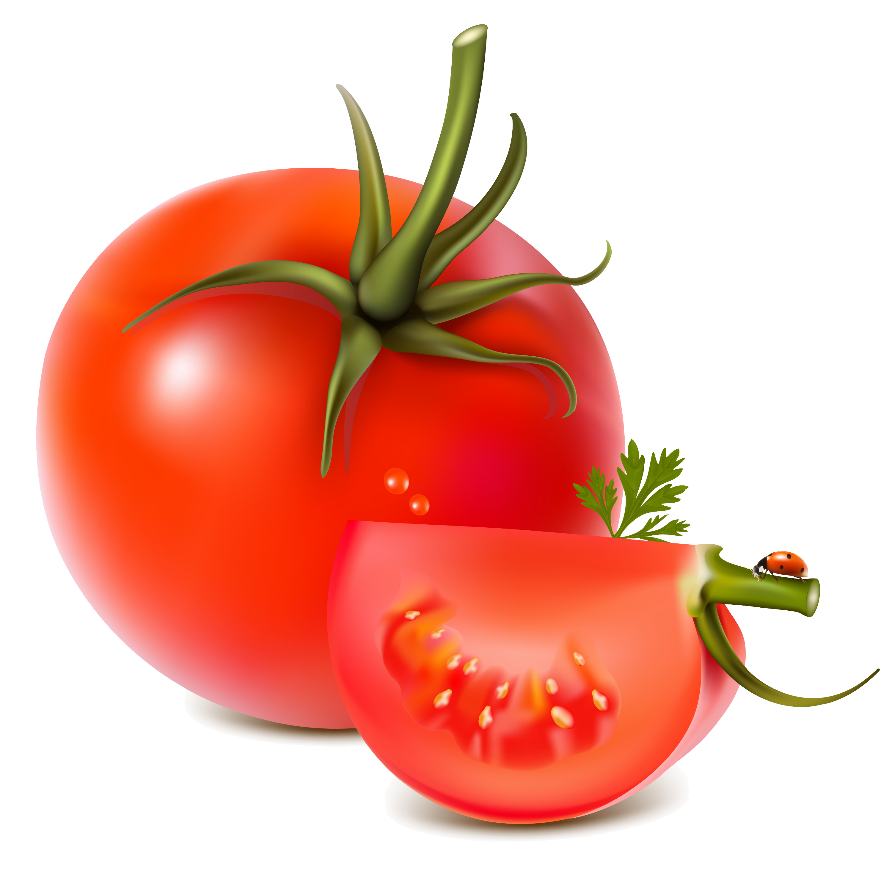 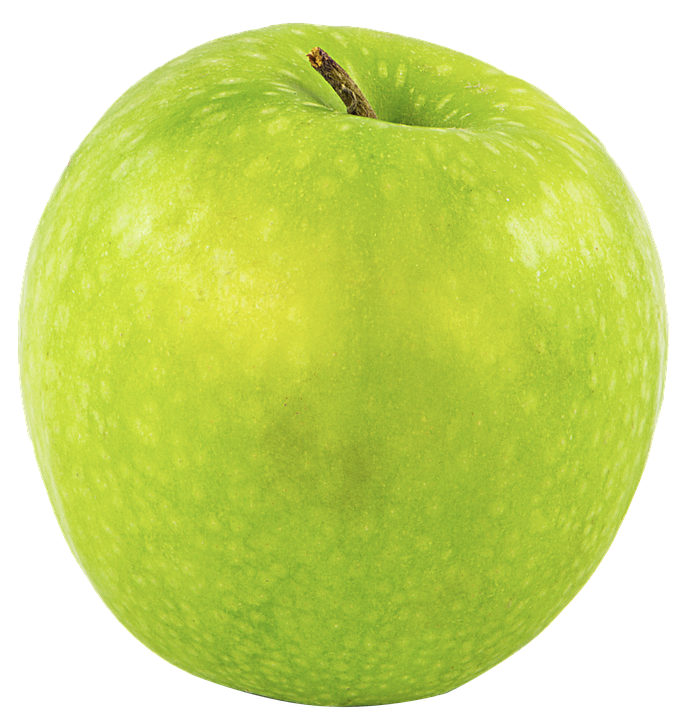 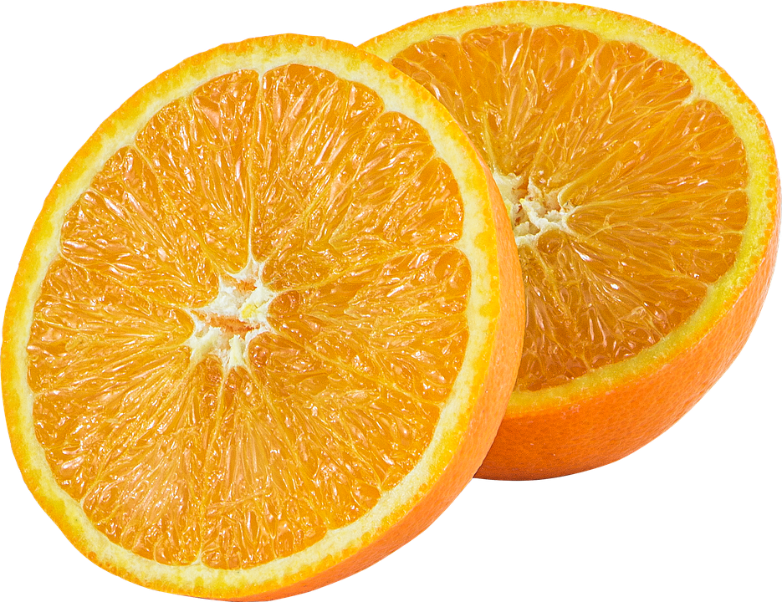 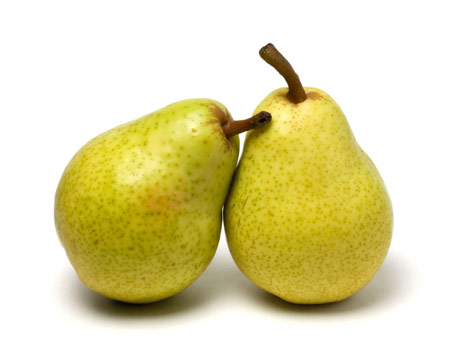 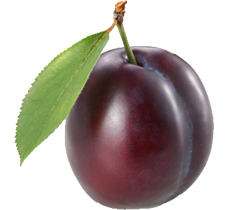 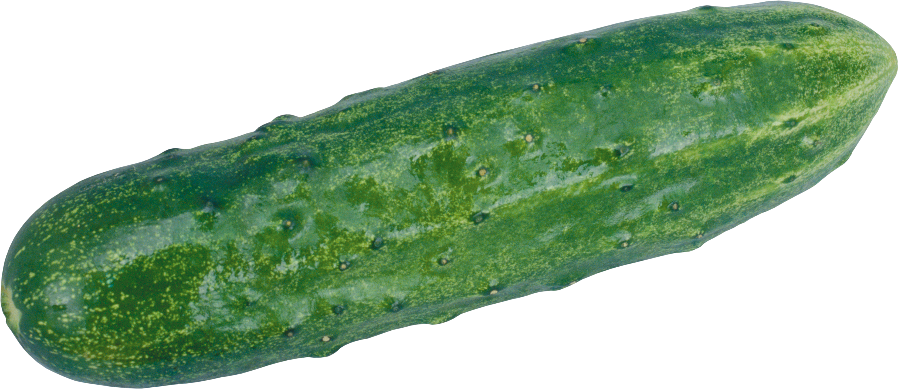 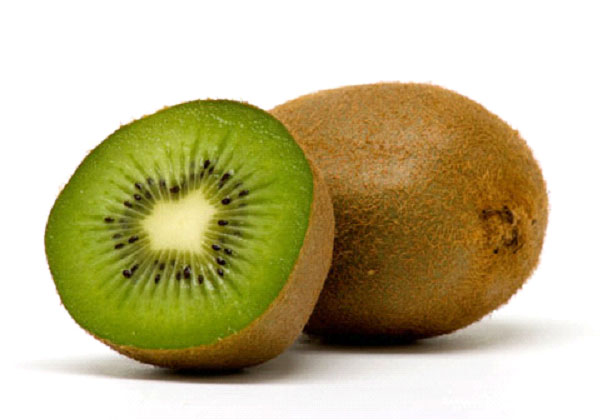 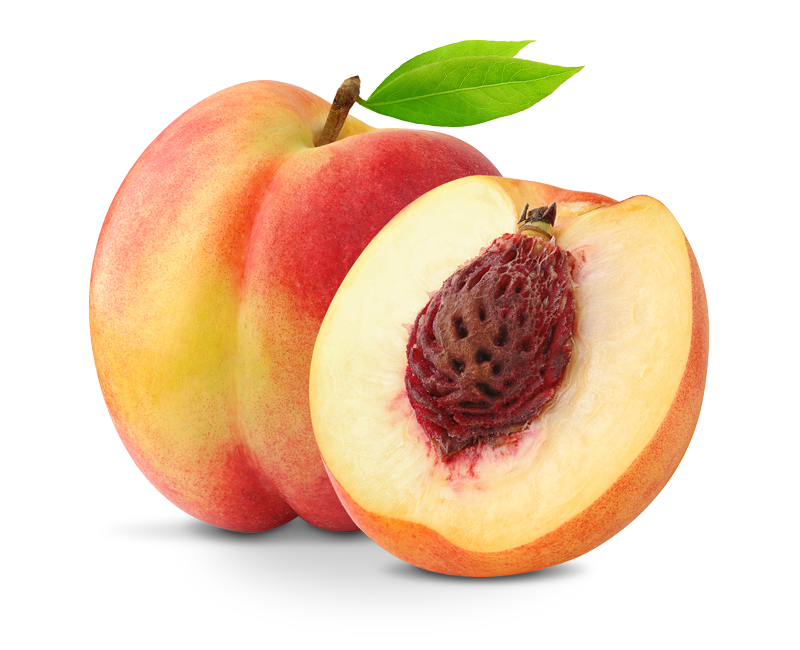 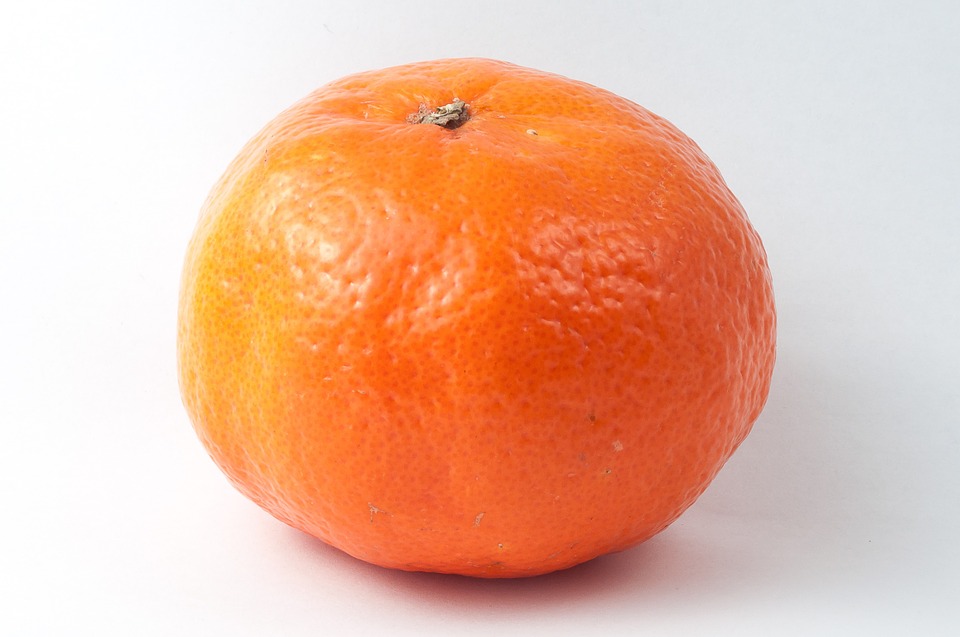 Д/игра «Какой фрукт я не назвал?»
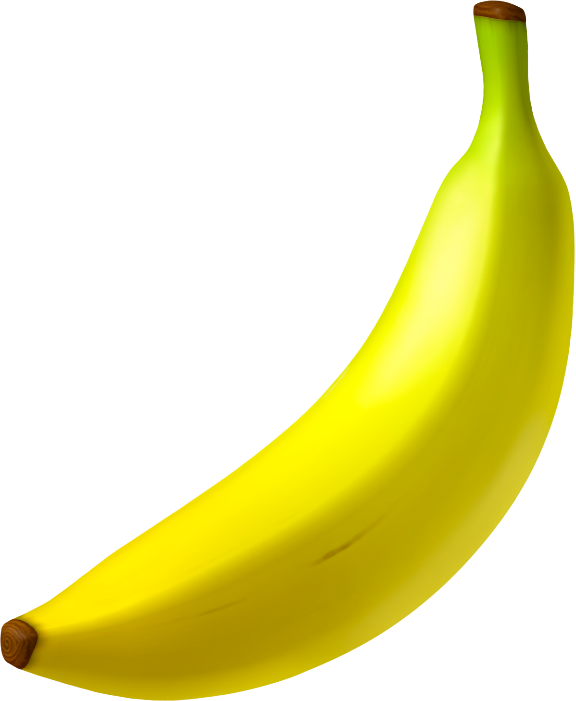 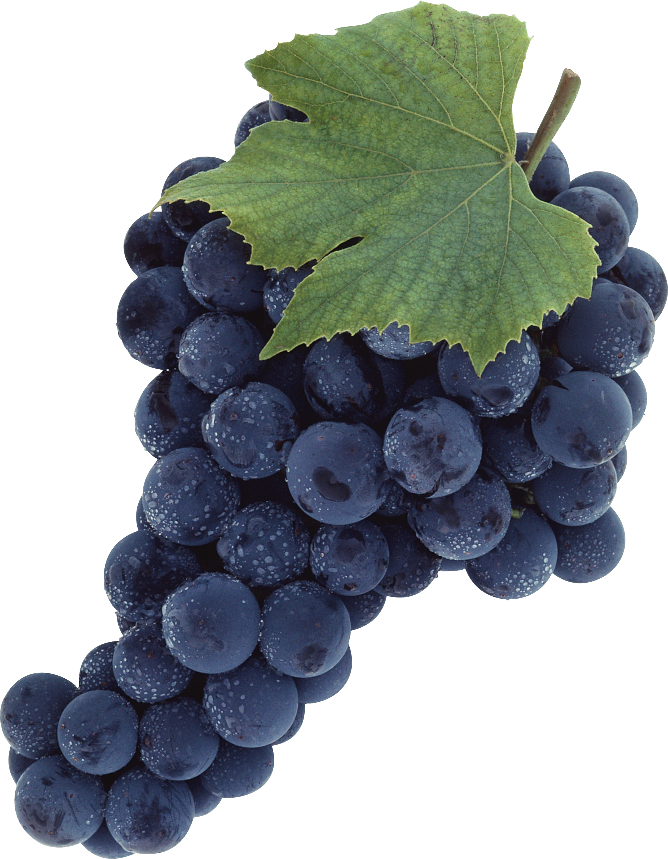 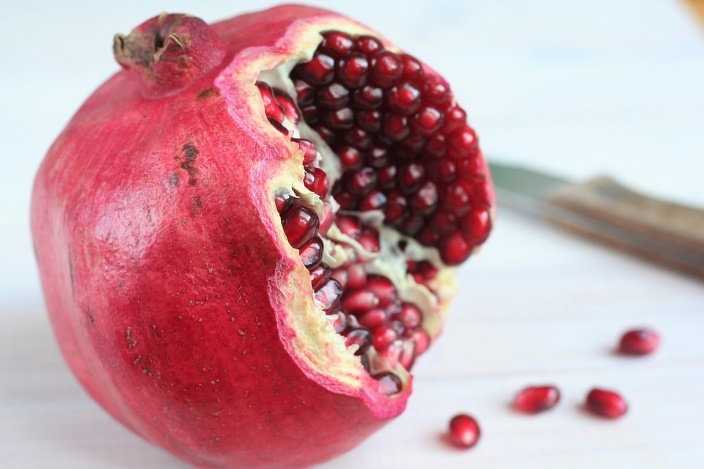 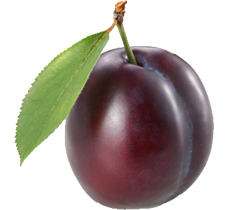 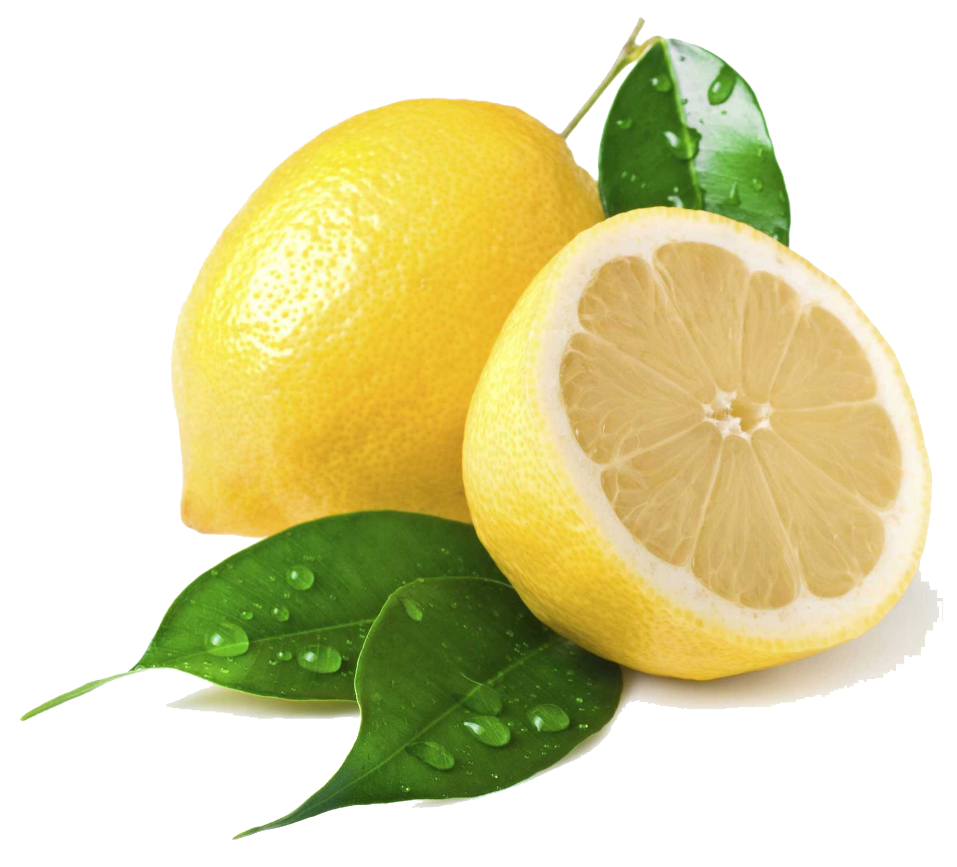 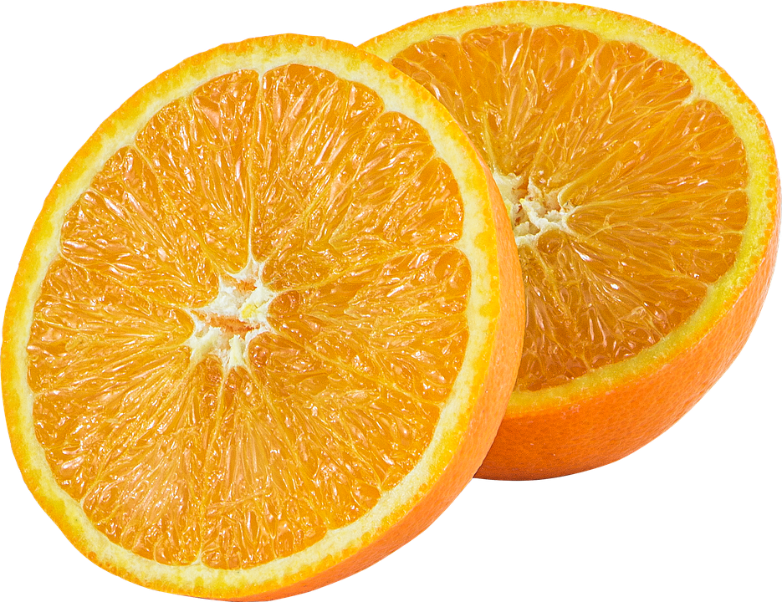 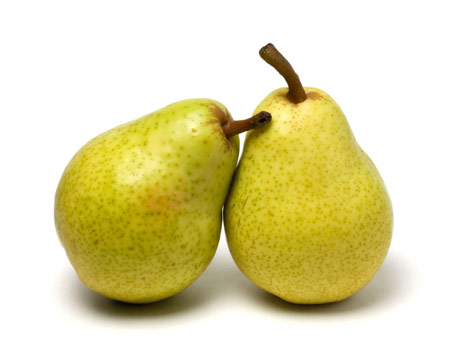 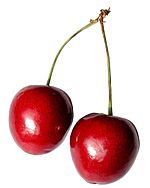 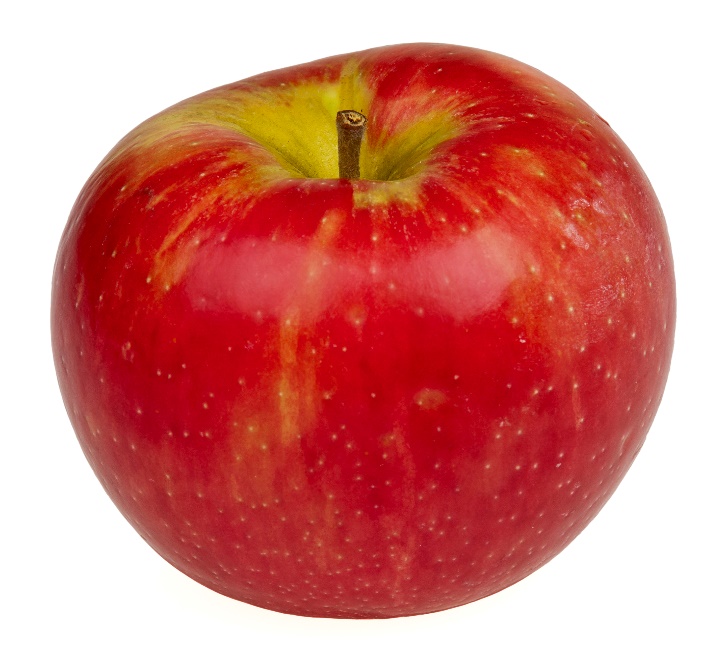 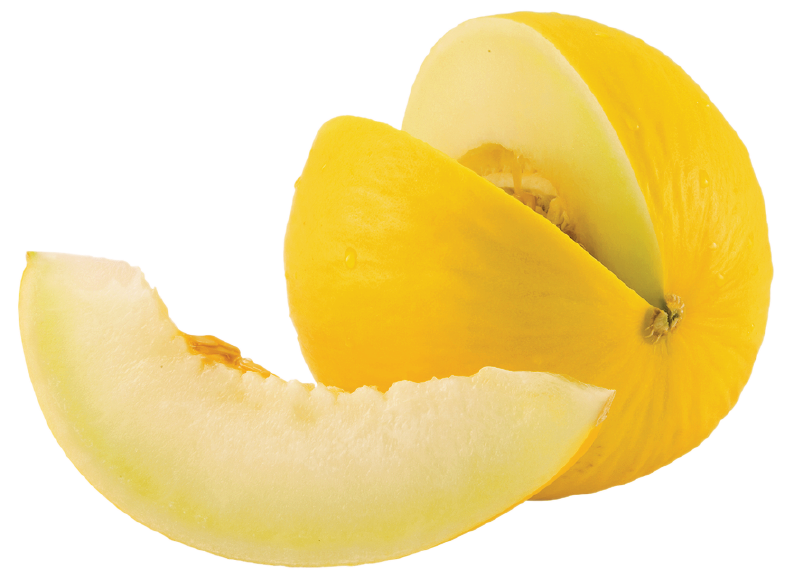 Пальчиковая гимнастика «Апельсин»
Мы делили апельсин. 
Много нас, а он один. 
Эта долька - для ежа,
Эта долька - для стрижа,
Эта долька - для утят,
Эта долька - для котят,
Эта долька - для бобра. 
А для волка - кожура.
Он сердит на нас - беда!
Разбегайтесь кто куда.
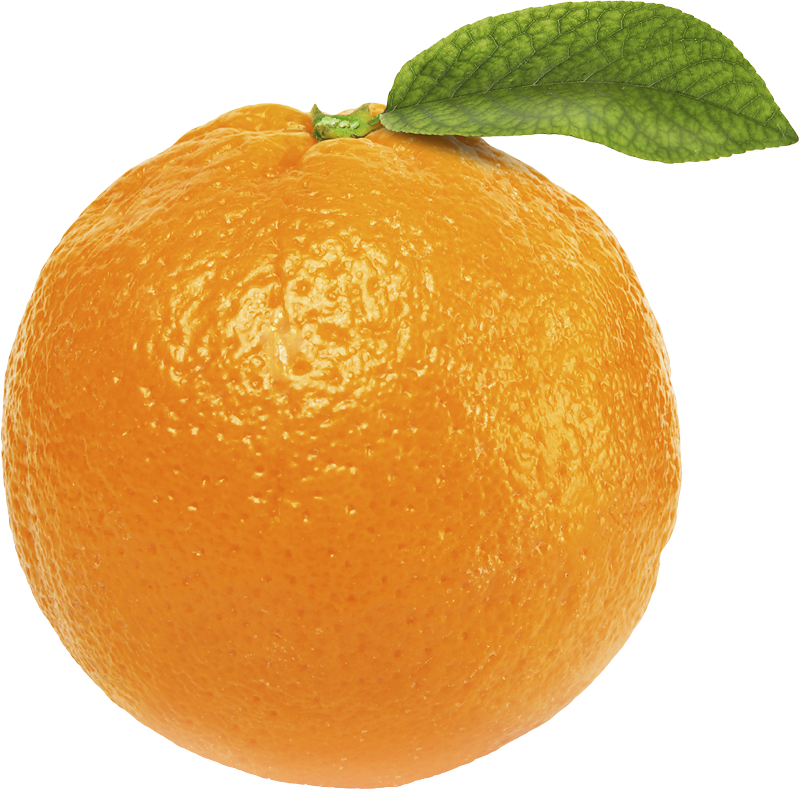 Молодцы, ребята!!!!!